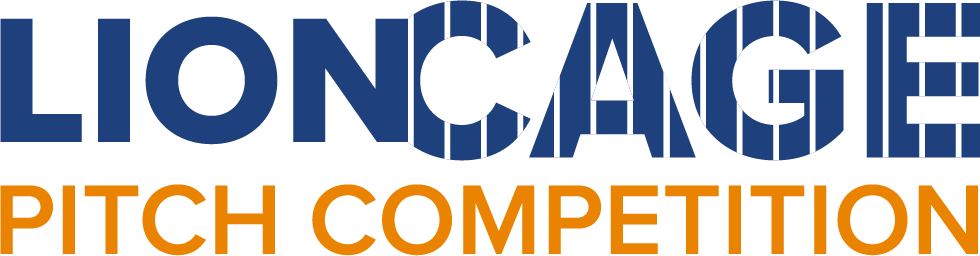 PITCHTEMPLATE
[Speaker Notes: PLEASE READ!

The Lioncage pitch template is based off of Guy Kawasaki’s 10 slides template.

You do NOT need to use this pitch deck as your pitch deck. It is highly recommended that you use your own brand and use this deck as a template.The judge's rubric is based on the main content of this template, and you will be judged based on the rubric regardless of which pitch deck you use. Each slide corresponds to a metric the judges are scoring.

The rubric is broken down into the following areas that align with the deck slides 3 – 11 as well as the description of what the judges are looking for for each. 
REVIEW THE TEMPLATE, even if you plan to design your own deck if the data being looked for in each category is not presented your score will reflect that. 

Problem | Opportunity
Value Proposition
Secret Sauce | Why You
Business Model
Go-To-Market
Competition
Core Team
Projections | Metrics
Status | Timeline | Funds]
TITLE
Provide company name plus your name and title. A tagline and logo is also fine.
PROBLEM/OPPORTUNITY
Describe the pain that you‘re alleviating or the pleasure you‘re providing. 
The goal is to change the pulse rate of the investors.
VALUE PROPOSITION
Explain the value of the pain you alleviate or the value of 
the pleasure you provide.
UNDERLYING MAGIC
THIS IS THE WHY YOUR SOLUTION IS THE ANSWER SLIDE.
Describe the technology, secret sauce, or magic behind
your product. The less text and the more diagrams,
schematics, and flowcharts the better.
BUSINESS MODEL
Explain how you make money, costs to provide your product or service AND when you expect to be profitable.
GO-TO-MARKET PLAN
Explain how you are going to reach your 
target customer without breaking the bank.
COMPETITIVE ANALYSIS
Provide a complete view of the competitive
landscape. Remember to include competition for the same dollars NOT only people that offer a similar product or service
CORE TEAM
Briefly describe the key members of your team,
and board of advisors as well as 
your major investors. It‘s okay if you have less than a
perfect team. If your team was perfect, you wouldn‘t
be pitching.
FINANCIAL PROJECTIONS
AND KEY METRICS
Provide a three-year forecast containing estimated revenue (note profit if you can)Key metrics/milestones such as the number of customers and conversion rate.
CURRENT STATUS,
ACCOMPLISHMENTS TO DATE
TIMELINE, AND USE OF FUNDS.
Explain the current status of your product, major milestones and how you’ll use the money you’re competing for.